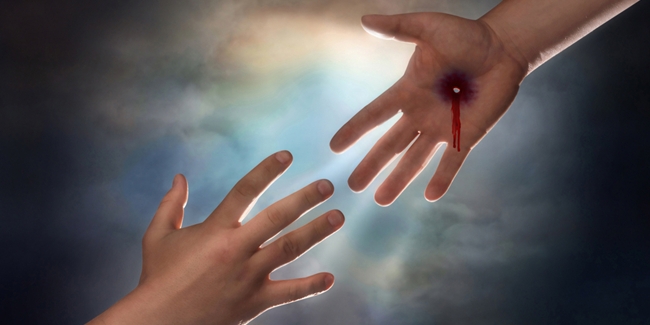 Why Are Sinners Not Yet Saved?
Jeremiah 8:18-22
Jeremiah 8:18-22
18 I would comfort myself in sorrow; my heart is faint in me. 19 Listen! The voice, the cry of the daughter of my people from a far country: “Is not the Lord in Zion? Is not her King in her? Why have they provoked Me to anger with their carved images — with foreign idols? 20 The harvest is past, the summer is ended, and we are not saved!” 21 For the hurt of the daughter of my people I am hurt. I am mourning; astonishment has taken hold of me. 22 Is there no balm in Gilead, is there no physician there? Why then is there no recovery for the health of the daughter of my people?
Jeremiah 8:18-22
18 I would comfort myself in sorrow; my heart is faint in me. 19 Listen! The voice, the cry of the daughter of my people from a far country: “Is not the Lord in Zion? Is not her King in her? Why have they provoked Me to anger with their carved images — with foreign idols? 20 The harvest is past, the summer is ended, and we are not saved!” 21 For the hurt of the daughter of my people I am hurt. I am mourning; astonishment has taken hold of me. 22 Is there no balm in Gilead, is there no physician there? Why then is there no recovery for the health of the daughter of my people?
Why Are Sinners Not Yet Saved?
Not because Jesus failed to give sacrifice for them
John 3:16-17  God’s love for world seen in giving Son
1 Jn. 2:1-2  He is propitiation for sins of “whole world”
1 Tim. 2:5-6  Christ gave Himself as “a ransom for all”
Heb. 2:9  Jesus was given to “taste death for everyone”
Not because they have been deprived of free will
Rev. 22:17  “Whoever desires, let him take the water of life”
John 7:17  “If anyone wills to do His will…”
Josh. 24:14-15  “Choose for yourselves this day who you…”
Mark 8:34  “Whoever desires to come after Me, let him…”
2 Tim. 2:22-26  Come to their senses & escape snare of devil
Not because truth is impossible to understand
Eph. 5:17  Not to be unwise, but understand will of God
Not because some things necessary were never revealed
2 Tim. 3:16-17  Scripture equips us to every good work
Sinners Are Not Yet Saved If They…
Have never heard the gospel
Jn. 6:44-45  Must be taught, hear & learn, then come to Him
Matt. 13:23  Good ground heart first heard the word
Have not believed that Jesus is Christ, Son of God
Rom. 10:17  Faith comes by hearing the word (Jn. 20:30-31)
Heb. 11:6  Without faith, impossible to please Him (Jn. 8:24)
Have not repented of their sins
Acts 17:30  All men everywhere commanded to repent
Have not yet confessed their faith
Rom. 10:10  “With the mouth confession is made to salvation”
Have not been baptized into Christ for remission of sins
Acts 2:37-38  Must repent & be baptized for remission of sins
Acts 22:16  Arise & be baptized & wash away sin (1 Pet. 3:21)
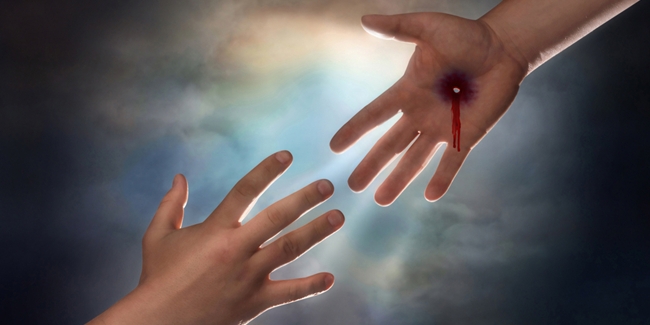 If you are still in sin, why are you not yet saved?